Kısa cevaplı MADDE yazımı ve puanlaNması
Doç. Dr. Nilüfer Kahraman
Gazi Üniversitesi, Eğitim Bilimleri Bölümü, 
Eğitimde Ölçme ve Değerlendirme Ana Bilim Dalı

ÖSYM Sınav Koordinasyon Merkezi, 
Soru Hazırlama Geliştirme Daire Başkanlığı, Hizmet İçi Eğitim Programı, Ankara, 7 Ekim 2015
İçerik
- Uygulama A (Eğlenceli)
Mevcut durum: sınav hazırlama uygulamalarında çoktan seçmeli testlerin popülerliği
Problem: çoktan seçmeli testlerin sınırlılıkları
Alternatifler: kısa cevaplı maddeler, performans görevleri 
Çözüm için: kısa cevaplı maddeler 
Kısa-cevaplı maddelerin tanımı
6.   Neden tekrar popüler oldular?
7.   Kısa-cevaplı madde yazımı
8.   Kısa-cevaplı madde puanlama
 Örnekler
- Uygulama B (Bilimsel)
10. Uyarılar
11. Öneriler
A. Uygulama
Kısa cevaplı bir test 
2 grup 

Grup 1. Uygulama için, mevcut her soruyu 		          çoktan seçmeli bir formatta tekrar yaz.  
		          Grup 2'ye uygula ve sonuçları yorumla. 

Grup 2.  Testin orijinal kısa cevaplı uygulaması 	               
                için puanlama çetelesi hazırla. 
		          Grup 1'e uygula ve sonuçları yorumla.
A.1. Uygulama İçİn örnek  Eğlencelİ ama bilimsel bir iddası yok
Her bir madde için birkaç cümlelik bir cevap yazınız.
Bir yol düşün gidiyorsun. Bu yolu tarif et.
Bu yolun sonunda bir orman görüyorsun. Bu orman nasıl bir yerde?Ormanın içine gir, ortamı tarif et; ağaçlar? hava nasıl?  hangi mevsim?
Ormanda karşına bir ayı çıkıyor, o an ne yaparsın? Kaçar mısın, yoksa saklanır mısın? Ve ya da eline bir şey alıp saldırır mısın?
Ayı kaçtı diyelim. Sonra ormanın sonuna kadar git. Ve sonunda bir ev çıkacak karşına. O evi tarif et. Pencereleri açık mı, kapısı açık mı, içeri kolay girebiliyor musun? Ve sonra içeri gir, evin içini tarif et, ortam karanlık mı? Aydınlık mı? Eşya var mı? Ev dağınık mı? Şömine veya soba var mı? Ortam sıcak mı?
Sonra o evin arka kapısında arka bahçesine git. Bahçe nasıl?
Bahçenin içinde karşına ufak bir çit veya duvar çıkıyor. Onun üstünden atla. Kolay mıydı? Yoksa takıldın mı?
Ve sonra o bahçeden çık. Önünde bir kutu görüyorsun. O kutuyu tarif et. Büyük mü? Küçük mü? Cafcaflı mı yoksa sademi? Rengini açıkla! 
O kutuyu açıyorsun. Kutuda ne var?
A.2.Yorum:  Eğlencelİ ama bilimsel iddası olmayan örnek için yorum çetelesi
Yol: Hayatı simgeler. Hayatında sorunlar varsa. Yol engebeli veya virajlı çıkar. Yolun sonunu görebiliyorsa kişi. hayatındaki beklentileri aşinadır.
Orman: Kişinin ortamı ve çevresidir. Çok ağaç, çok çevre gibi. 
Ormandaki Ayı: Büyük bir bela. Kişi beladan karşılaştığında ne yapar? Sorun karşısında korkar mı, yoksa kendini korumasını bilir mi? 
Ev: Aile yaşantısı. Pencereler, kapılar açıksa dışarıya karşı açıktır. İçi dışındadır. Kapısı kitliyse sır küpüdür. Evin içi dağınıksa evde sorun vardır. Düzenliyse sorun yok demektir. Ortam ılıksa ailede sorunu yoktur. Yok, ama soğuksa veya aşırı sıcaksa evinde sorunu olan kişidir. 
Arka Bahçe: Gönül bahçesi. 
Bahçedeki Çit: Ufak tefek günlük sorumluluklar. Takılırsa kişi kendine güvensiz. Atlarsa güveni çok. 
Kutu: Hayatındaki beklentisi. Büyükse büyük beklentisi vardır. Kutu süslüyse güzelliğe veya hava atmaya bayılır.
Kutunun İçindekiler: Kişi her zaman en çok sevdiği veya istediği şeyleri ister kutuda.
1. Mevcut durum (çoktan-seçmelİ testlerİn popülerliği)
Özellikle büyük-ölçekli, standart testler söz konusu olduğunda, ölçme dünyasında halen en çok tercih edilen testler çoktan-seçmeli maddelerden oluşan testlerdir.

Avantajlar:
 Kesin tanımlanmış bir formatları vardır. 
 Cevaplayıcı verilen bir seri seçenekten birini işaretler.
 Seçeneklerden sadece biri uygun cevap kodlanmıştır. 
 Maddeye hazırlanacak seçeneklerin nevisi maddenin güçlük düzeyini ve ayırıcılığını ayarlamada kullanılır. 
Cevap olarak genelde yazım/çizim/tasarım vb. gerektirmedikleri için, kısa sürede cevaplanabilirler.
….
2.1. problem
Avantajlar  Dezavantajlar :)

 Kesin tanımlanmış bir formatları vardır. 
Soru yazanları belli kalıplarla sınırlar.

 Cevaplayıcı verilen bir seri seçenekten birini işaretler.
Cevaplayıcı pasiftir.

 Seçeneklerrden sadece biri uygun cevap kodlanmıştır.
	 Bir tek doğru cevabın olduğu varsayılır. 

 Maddeye hazırlanacak seçeneklerin nevisi maddenin güçlü düzeyini ve ayırıcılığını etkilemekte kullanılır. 
Şıklar değiştikçe maddenin  zorluğu ayırıcılığı gib özellikleri de değişir. 

Cevap olarak genelde yazım/çizim/tasarım vb gerektirmedikleri için, kısa sürede cevaplanabilirler.
 Cevaplar derinlikten yoksundur.
2.2. Problem
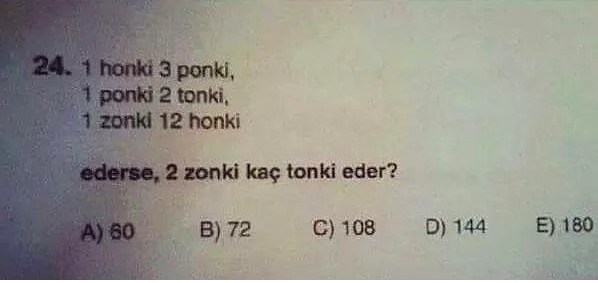 Daha önemlisi, okullarda hedeflenen kazanımlar  çoktan-seçmeli testlerle tamamen gözlenemeyecek  kadar komplikedir genelde.
3.1. alternatifler
bilgi/beceri/tutum/tavır
Basit	       >>>>>>>>      Kompleks
Çoktan Seçmeli 
Maddeler
Kısa Cevaplı 
Madeler
Performans 
Görevleri
Dolaylı –
Gözlenen:
Cevaplayıcının yeğlediği ifade
Dolaylı –
Gözlenen:
Cevaplayıcının yapılandırdığı ifade
Direk –
Gözlenen: davranış
3.2. alternatifler
bilgi/beceri/tutum/tavır
Basit	       >>>>>>>>      Kompleks
Çoktan Seçmeli 
Maddeler
Kısa Cevaplı 
Madeler
Performans 
Görevleri
Artık çok popüler değil
belki
Pöpüler, ancak zor ve çok pahalı
4.1. Çözüm için
alternatif olarak 
KISA-CEVAPLI MADDELER
Verilen bir seri seçenekten seçmek yerine, maddeye verilecek kısa cevabın cevaplayıcı tarafından hazırlanmasını gerektiren maddelerdir. 

 kesin tanımlanmış bir formatı yoktur. 

 maddeler cevap olarak bir cümlenin tamamlanmasını, eksik kelimenin yazılmasını, kısa bir tanımı ya da nitelemeleri, bir şekil çizimini gerektirebilir. 

 cevap bir kelime veya bir cümle olabileceği gibi, birkaç kelime veya cümle de olabilir.

 Gerçek durum veya yorum odaklı olabilirler.
4.2. alternatif ? NASIL?
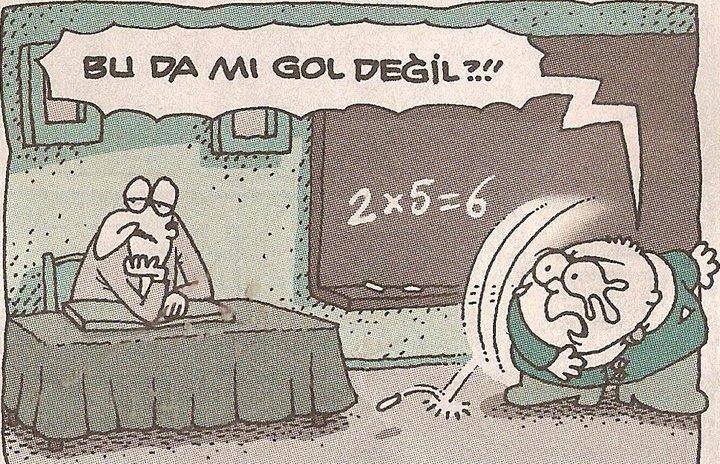 Soru: 2x5=?

Yukarıda verilen işlemin sonucunu yazınız. _______

Yukarıda verilen işlemin sonucu aşağıdaki seçeneklerden hangisinde   doğru olarak verilmiştir?  ________
a) 10
b) 12
c) 7
d) 3
5. KISA CEVAPLI MADDE türleri
Gerçek durum (factual) ya da 
yorum (interpretation) odaklı
6.1. KISA CEVAPLI MADDELER neden tekrar popüler oldular?
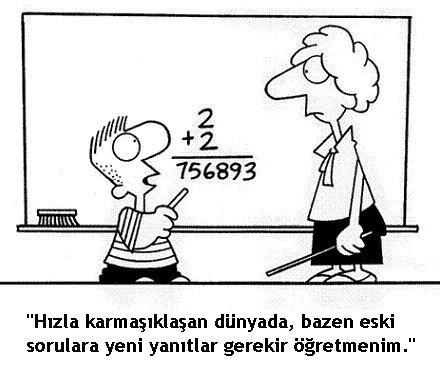 Çoktan seçmeli sorulardan oluşan testler uzun yıllardır oldukça popülerdi  
  objektif puanlama 
  uygulama süresi kısa

Problem: 
Cevaplayıcı listelenmiş olarak kendisine verilen seçeneklerden görmüyor olsa da doğru cevabı verebilir mi?
Daha önemlisi,  çoktan seçmeli sorular, cevaplayıcıların özgün problem çözme becerilerini göz ardı  mı ediyor?
6.2. eskiye rağbet olsaydı 
Yeni  yaklaşımlar:
Çoktan seçmeli soruların avantajlarını alıp;     
     - puanlama ---- objektiflik
     - uygulama süresi --- kısa

Açık-uçlu soruların avantajları ile birleştirip:
 bilgi/beceri --- üst-düzey
 format --- esnek
 içerik ---  derin

 Sentez bir madde türü üretebilir miyiz? 

 Daha önemlisi,  bu sentez maddeleri çoktan seçmeli sorular ile birlikte veya onların yerine kullanabilir miyiz?
7.1. MADDE yazımı
1)  Gözlenmek istenen kazanım ile başlanmalı (belirtke tablosu vb.) 

2)  Maddenin hangi kazanımı/kazanımları ölçmek 
     için yazıldığı açık olmalı. 

3)  Puanlama için kullanılacak ölçme kuralı ile  
     uygunluğu kontrol edilerek tamamlanmalı  
     (rubrik/çetele vb.)
7.2. MADDE yazımı temel ilkeleri aynı elbette
Ne?
Niye?
Niçin?
Niye?
Nerede

NASIL
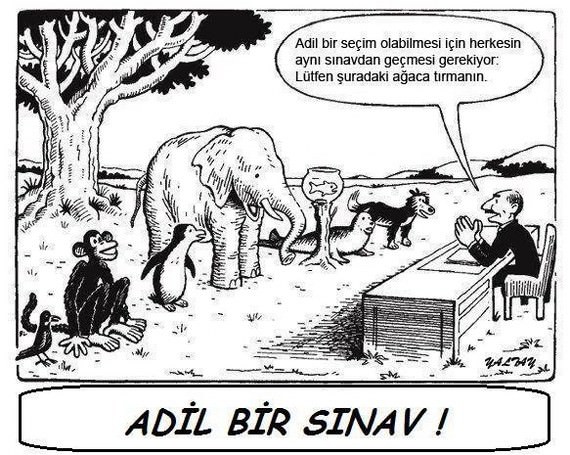 7.3. MADDE yazımı
Açık ve net
 Cevaplayıcının seviyesine uygun olmasına dikkat et. 
 Uygun/doğru cevap olduğundan emin ol. 
 Açık yönergeli (boşluk doldurma, vb. gibi.). 
 Dolaylı yerine direk cevaplar tercih edilsin (boşluk doldurma yerine, soru direk sorulabilir.)
 Sayısal sorular için, doğru sonucun yanı sıra, gidiş yolunun doğruluğuna da puan verilip verilmeyeceği açıkça belirtilmiş olsun. 
Puan listeye verilecekse, cevaplayıcıya "listele" yönergesi verilmeli, "açıkla" yerine.
8.1. puanlama
Puanları görüş bildiren değil, delillerle desteklenen cevaplara ver. 

Cevap seçenekleri sunmaktan kaçın. 

Gerçekçi zaman ve kelime/cümle sınırları belirle. 

Puanlamayı bir puan tablosu kullanarak yap.  En az iki kriter kullan. 
Puanlama çetelesi  veya dereceli puanlama anahtarı (rubric): Neye ne kadar puan verilecek
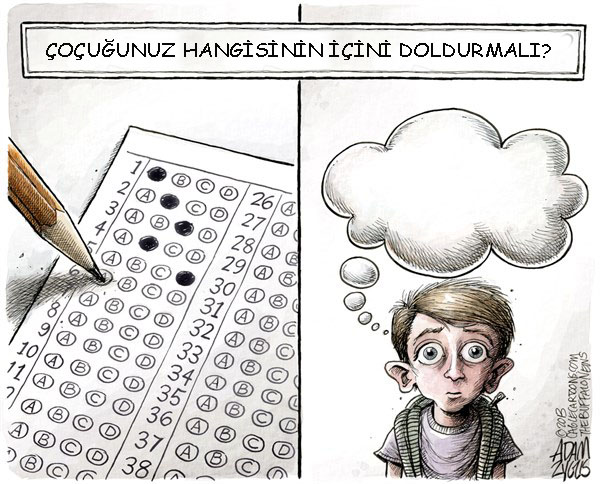 8.2. Rubrikler için Puanlama Türleri ve karşılaştırılmaları
Analitik:
- Cevabın içerdiği belli/spesifik özellikler puanlanır. 
- Kullanılan rubrik, cevabın hangi özelliklerine 0,1,2 gibi, ne kadar puan verileceğini belirtir.  

2. Holistik (Bütünsel):
- Cevabın  genel kalitesi puanlanır. 
- Kullanılan rubrik, 0, 1, 2 gibi, her puan seviyesi için tipik bir cevabın nasıl olması gerektiğini belirtir. 

3. Araştırmalar, aşağıdaki iki şartın sağlanması durumunda, analitik puanlama şeklinin  hakemler arası tutarlılığının  daha yüksek olduğunu göstermektedir. 
     1.  cevapta aranan spesifik özellikler net olarak belirtilmiştir. 
     2.  bu özelliklerden birinin gözlenmesi, bir diğerinin gözlenmesi   
          ihtimalini olumlu ya da olumsuz olarak etkilemez.
8.3. Rubrikler için kurallar
Puanlamanın yapılacağı rubrik mümkünse maddeler yazılırken kullanılan rubrik olsun.

Kabul edilebilir cevaplar ile kısmi doğru cevaplara puan verilecek ise, yazılan madde ve yönergesi buna müsait olmalı.

Rubriğin, karşılaşılacak muhtemel cevaplardan bazılarını kestiremeyeceği unutulmamalı. Rubrik içerisinde bunun için puanlamada yer/esneklik bırak.
8.4. örnek Kısa-cevap Değerlendirme Çetelesi (Short-answer Test Assessment Rubric) - analitik
8.5. örnek Kısa-cevap Değerlendirme Çetelesi (Short-answer Test Assessment Rubric) - holistik
Holistik:

 Her puan seviyesi için tipik olan cevabı tenımlar.

 Bu tipik cevaplar, puanlama sırasında örnek olarak kullanılırlar.

 Genellikle, puanlanacak cevabın kakalitesi için özellik tanımlanması zor olduğunda kullanılırlar.
8. 6. kısa cevaplı testlerdeki en büyük zorluk Puanlama İle İlgilidir
Pahalıdır.

 Zaman alır.

 Güvenirlik ve geçerlilik çalışmaları için detaylı kontrol mekanizmaları gerektirir.
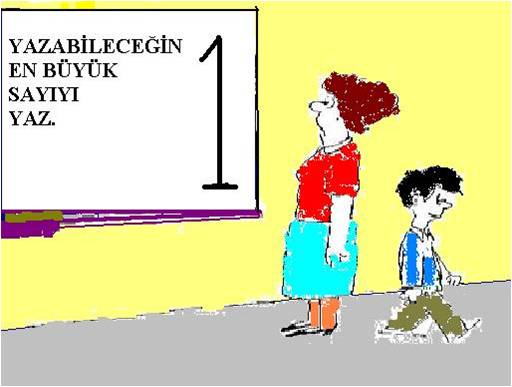 9.1. ÖRnekler
"Ah bunu önceden bilseydim" cümlesinin sonuna hangi noktalama işareti konulmalıdır? ________

"Arif'e bugün ailemle birlikte gezeceğimi söylerim." cümlesindeki sözcüklerden hangisi çıkarılırsa cümlenin anlamında değişiklik olmaz? _________

"Arkadaşlarım soğuk bir selamla yanımdan geçti." cümlesinde "soğuk" sözcüğü hangi anlamda kullanılmıştır? ________

"Bebeğini uyutmak istediğini söyledi." Bu cümlede uyutmak sözcüğü hangi anlamda kullanılmıştır? __________

"Ben yeteneksiz bir insan değilim." cümlesi anlamına göre nasıl bir cümledir? _________Kaynak: http://www.dersimiz.com/bilgi-yarismasi-hazirlik-sorulari/TurkceEdebiyat-4-1.html#.VhF0QMvtmko
9.2. ÖRnekler
"Ah bunu önceden bilseydim" cümlesinin sonuna hangi noktalama işareti konulmalıdır? !

"Arif'e bugün ailemle birlikte gezeceğimi söylerim." cümlesindeki sözcüklerden hangisi çıkarılırsa cümlenin anlamında değişiklik olmaz? Birlikte

"Arkadaşlarım soğuk bir selamla yanımdan geçti." cümlesinde "soğuk" sözcüğü hangi anlamda kullanılmıştır? Mecaz anlamda 

"Bebeğini uyutmak istediğini söyledi." Bu cümlede uyutmak sözcüğü hangi anlamda kullanılmıştır? Gerçek anlamda

"Ben yeteneksiz bir insan değilim." cümlesi anlamına göre nasıl bir cümledir? Olumlu cümleKaynak: http://www.dersimiz.com/bilgi-yarismasi-hazirlik-sorulari/TurkceEdebiyat-4-1.html#.VhF0QMvtmko
9.3. ÖRnekler
"Ah bunu önceden bilseydim" cümlesinin sonuna hangi noktalama işareti konulmalıdır?  

A) !   B) .   C) ,  D) :  E) ;


"Arif'e bugün ailemle birlikte gezeceğimi söylerim."
                 A          B           C             D               E         cümlesindeki sözcüklerden hangisi çıkarılırsa cümlenin anlamında değişiklik olmaz? 



"Arkadaşlarım soğuk bir selamla yanımdan geçti." cümlesinde "soğuk" sözcüğü hangi anlamda kullanılmıştır? 

Gerçek  B) Şaka   C) Ciddi  D) Mecaz  E) Kinaye
9.4. ÖRnekler
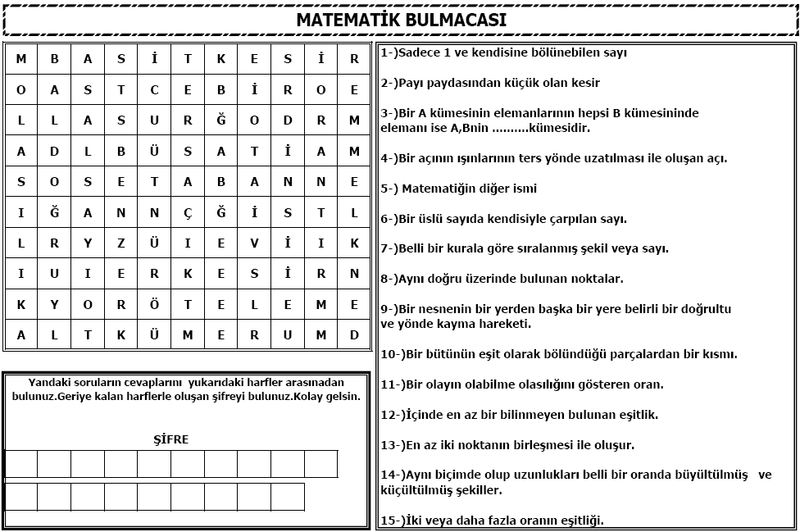 9.5.uygulama B
İlköğretimde Sosyal Bilgiler dersi için, 	duyuşsal alanın "Değer Verme" basamağı altında 	yer alan tutum, inanç ve değerlerle ilgili 	kazanmalar verilmiştir.  
 
1. Verilen üç hedeften bir tanesini seçiniz. 
2. Seçtiğiniz bu kazanımı ölçebileceğiniz kısa-cevaplı bir   
    soru yazınız.
3.Yazdığınız soruya verilecek cevapların puanlamasında 
   kullanılacak bir rubrik hazırlayınız. Hazırladığınız  
   rubrik en az iki puanlama kriteri kullanmalıdır.
9.5.1 uygulama B – 
Kazanımlar listesi
1. Değeri Kabullenme: Uyarıcıya karşı kişi sürekli aynı duyuşsal tepkiyi verebilir.

Hedef. Yurtta barış dünyada barış ilkesinin önemini takdir etme.

Davranışlar: Bu ilkeyi savunan konuşmalar yapma; Bu ilke ile yazıları sürekli olarak okuma...
9.5.2. uygulama B – 
Kazanımlar listesi
2. Değeri Yeğleme: Bu basamakta toplumca oluşturulan değerlerden biri diğerlerine göre daha üstün tutulur.

Hedef: Her türlü eleştiriye açık olma

Davranışlar: Arkadaşlarından kendini eleştirmelerini isteme; yapılan eleştirileri karşı çıkmadan dinleme; Kendini eleştiren kişilere kızmama, darılmama aksine onlara teşekkür teme...
9.5.3. uygulama B – 
Kazanımlar listesi
3. Değere Adanmışlık: Bu basamakta kişi başkalarını bu değerin peşinde sürüklemek için çaba harcayabilir.Burada kişi değerşle özdeşleşmiştir. Bu düşünceye göre kişi hedefine, davasına, partiye özveride bulunarak katkıda bulunma amacındadır. Bu nedenden dolayı bu basamakta ilköğretim 4. ve 5. sınıflar düzeyinde sosyal bilgiler dersin açısından hedef ve davranış önerilememiştir.

Hedef: Ulusun bağımsızlığı ve vatanın bütünlüğü için özveride bulunmaya adanmışlık.

Davranışlar: Ailesinin, ulusunun, insanlığın mutluluğu için özveride bulunmaya adanmışlık.
9.5.4. uygulama B – 
Cevap:
Kazanım: 1, 2 veya 3.
Soru: kısa cevaplı

Rubrik: En az iki kriter için
10.1. Uyarılar
Literatürdeki bazı çalışmalar çoktan-seçmeli sorular ile kısa cevaplı soruların aynı şeyleri ölçtüğünü göstermekte  (Lukhele, Thissen, & Wainer, 1994). 

Bu iddialar, öğrencilerin aynı yapıyı ölçen ancak çoktan-seçmeli veya kısa cevaplı sorulardan oluşan testlerden aldıkları puanlar arasındaki korelasyonlara yüksek olmasına dayanıyor  (örn. Godschalk, Swineford, & Coffman, 1966).
10.2. Uyarılar
Yapılan araştırmalar, kız-erkek başarı oranlarının test sorularının formatının değişmesine bağlı olarak değiştiğini göstermekte (Mazzeo, Schmitt, & Bleistein, 1992; Breland, Danos, Kahn, Kubota, & Bonner, 1994; Livingston & Rupp, 2004). 

Kızlar ve erkekler çoktan seçmeli sorulardan oluşan bir testte benzer başarı oranlarına sahiplerse, aynı yapıyı ölçen kısa-cevaplı bir testte kızlar genelde daha başarılılar. 

Eğer kısa cevaplı bir testte kızlar ve erkeklerin başarı oranları benzer ise, aynı yapıyı ölçen çoktan seçmeli bir testte, erkekler genelde daha başarılı. 
 
Bu farklar,  karşılaştırılan her iki testin puanlarının korelasyonun hem kızlar hem de erkekler yüksek olduğu durumlarda gözlenmiş.
11. öneriler
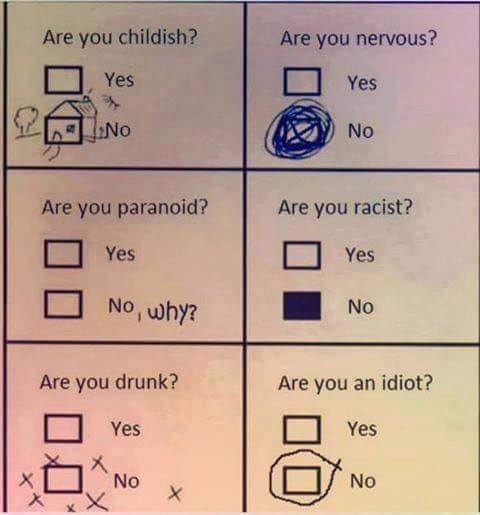 Her soru türünün avantajlı olduğu durumların olduğu unutulmamalı.

Soru türü ne olursa olsun, cevap kağıtları/fromları gözden geçirilmeli.

Sesli düşünme teknikleri kullanılarak, cevaplayıcının sınav süresindeki tepkileri değerlendirilmeli.
teşekkürler
Doç. Dr. Nilüfer Kahraman
Gazi Üniversitesi, Eğitim Bilimleri Bölümü

nkahraman@gazi.edu.tr